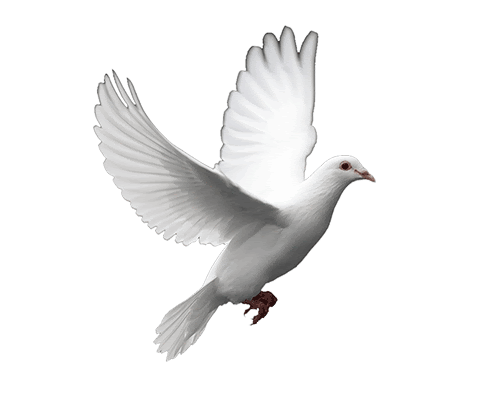 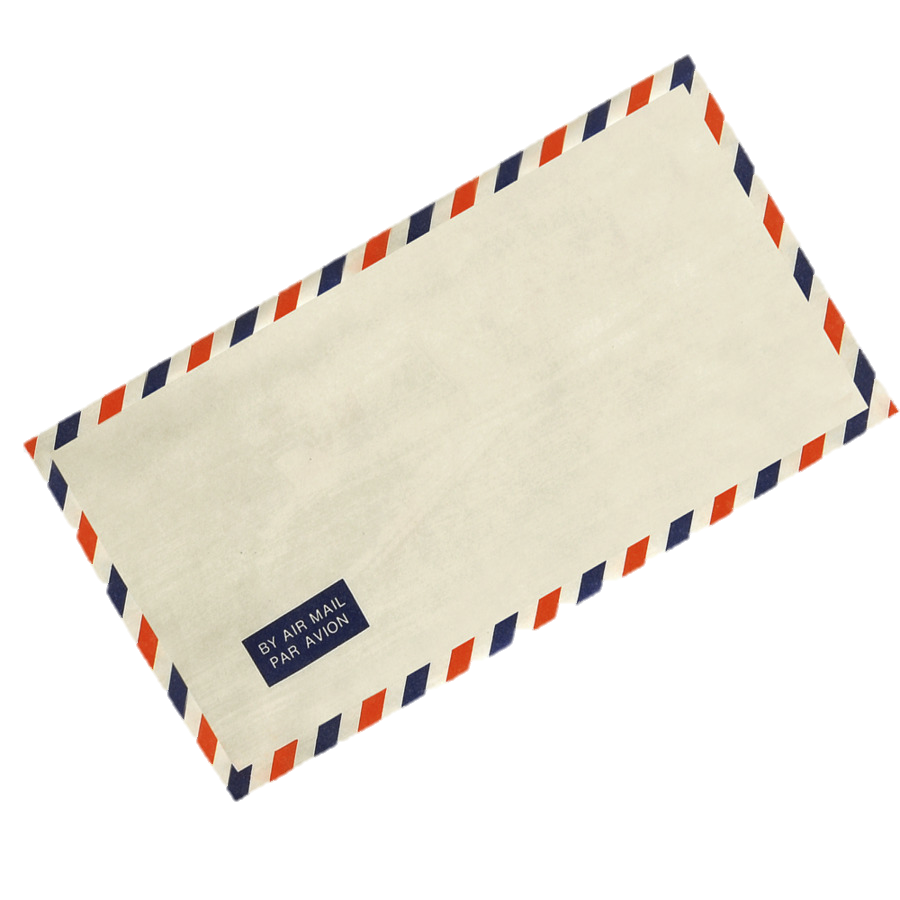 Wellcome my dear students
 Prepared By
Md. Sultan-ul Arefin
Assistant Teacher
Gurudaspur Model Govt. Primary School
Gurudaspur, Natore.
Lesson Detail
Class: Four 
Subject: English
Unit:  28, Lesson: 1-3 
Title:  Letter to a friend
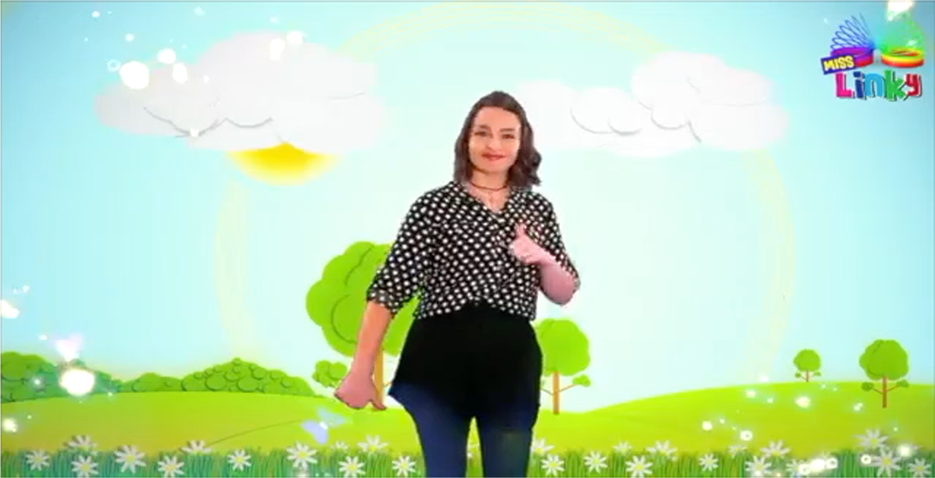 Dear students let’s enjoy a rhyme.
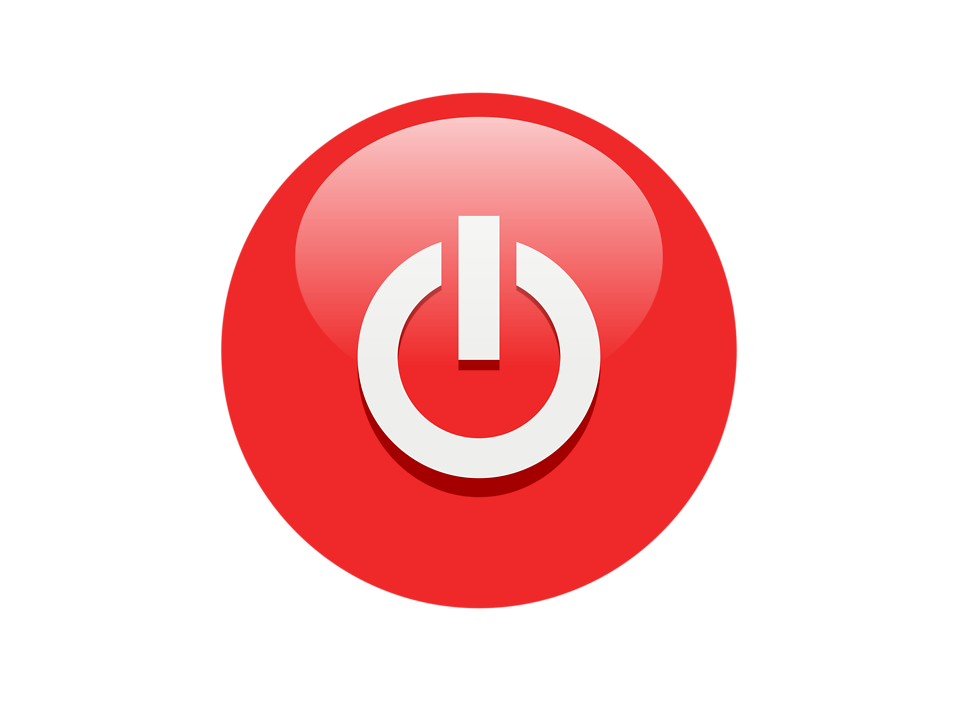 Check learning of previous class
Write capital letters, full stops, commas, questions marks in the following sentences.
1. Is hasna hena a teacher
2. Yes she is
3. I want to buy a pen a 
4. khata and a book
Showing picture, I will ask some questions to my students
Look at the picture attentively and answer the questions.
Let’s watch the pictures
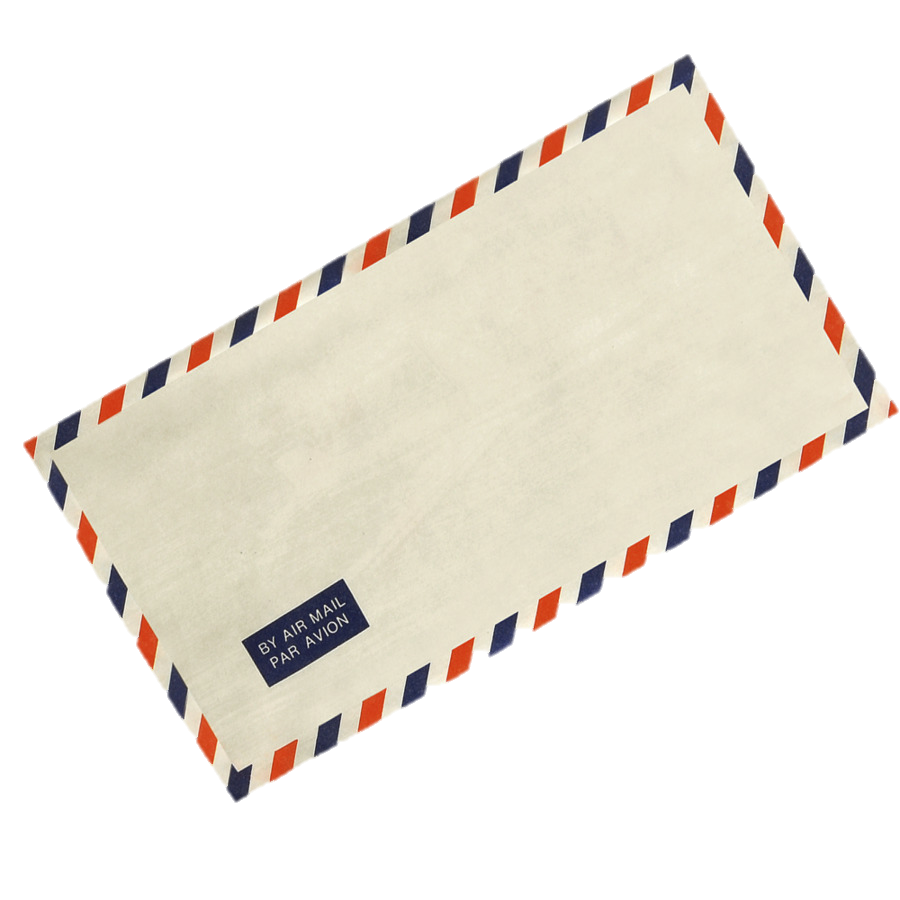 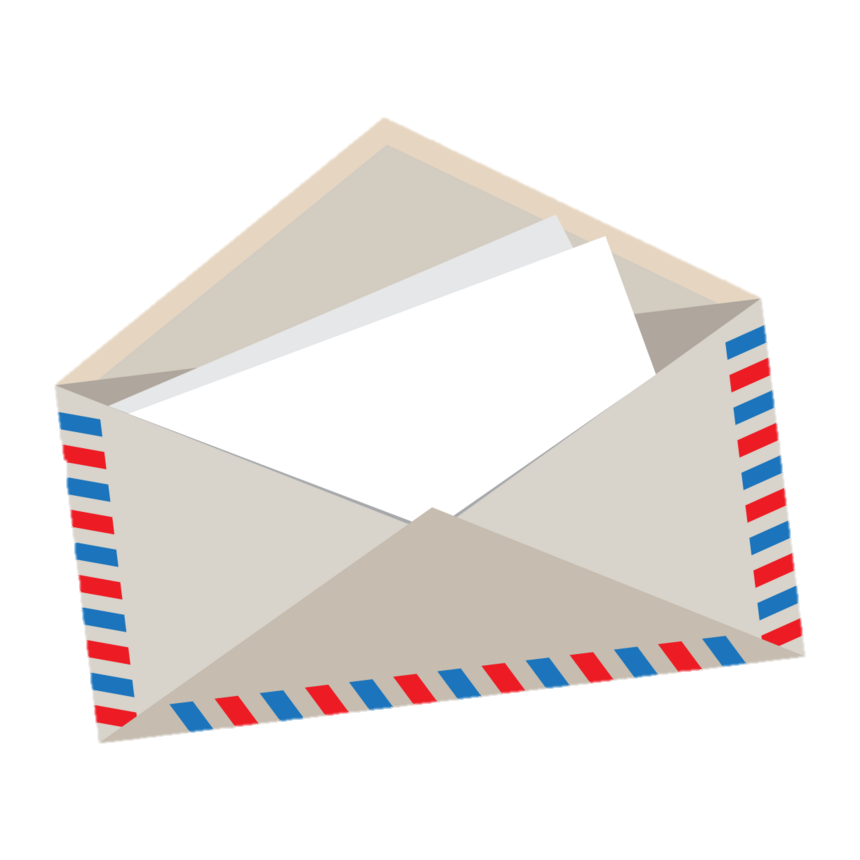 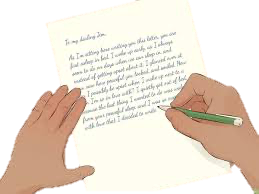 Here is some pictures. Let’s watch the picture attentively and ready to answer the question.
1
2
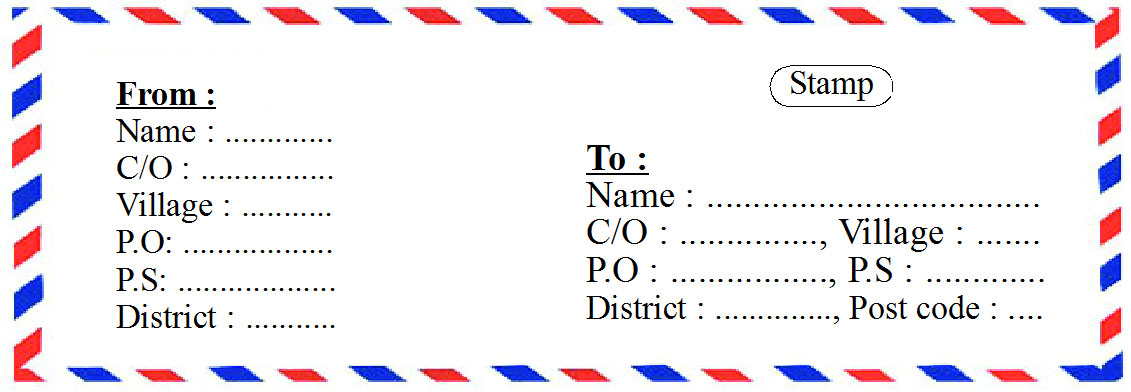 3
Questions:
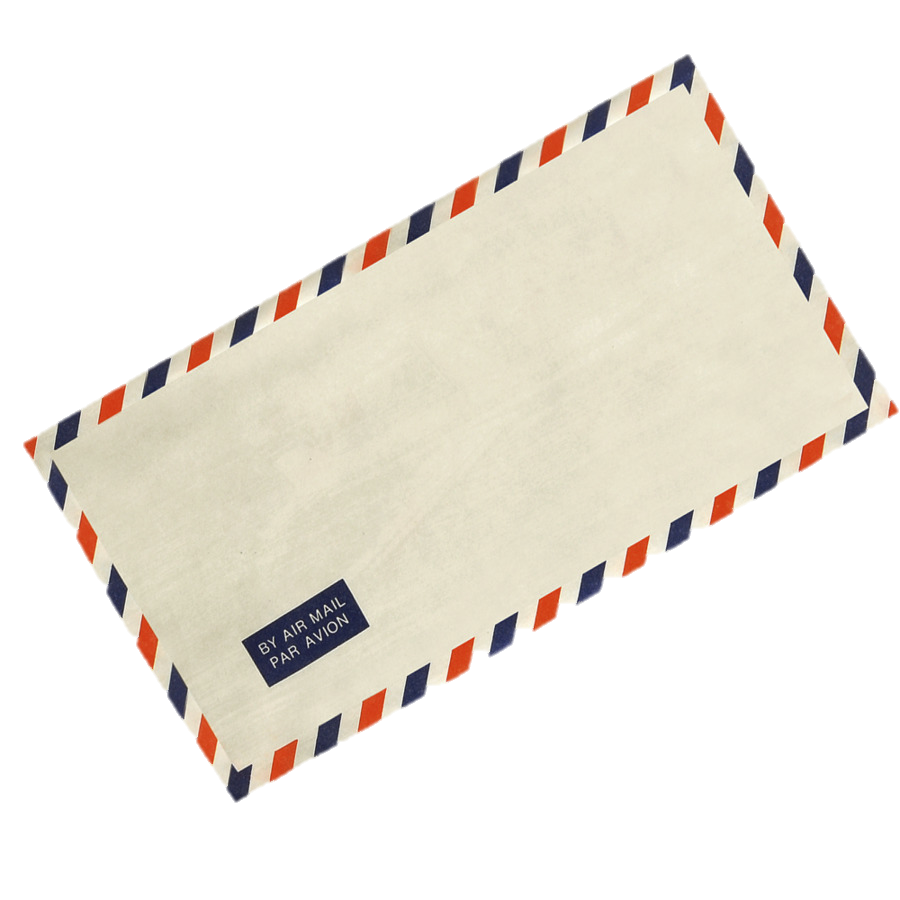 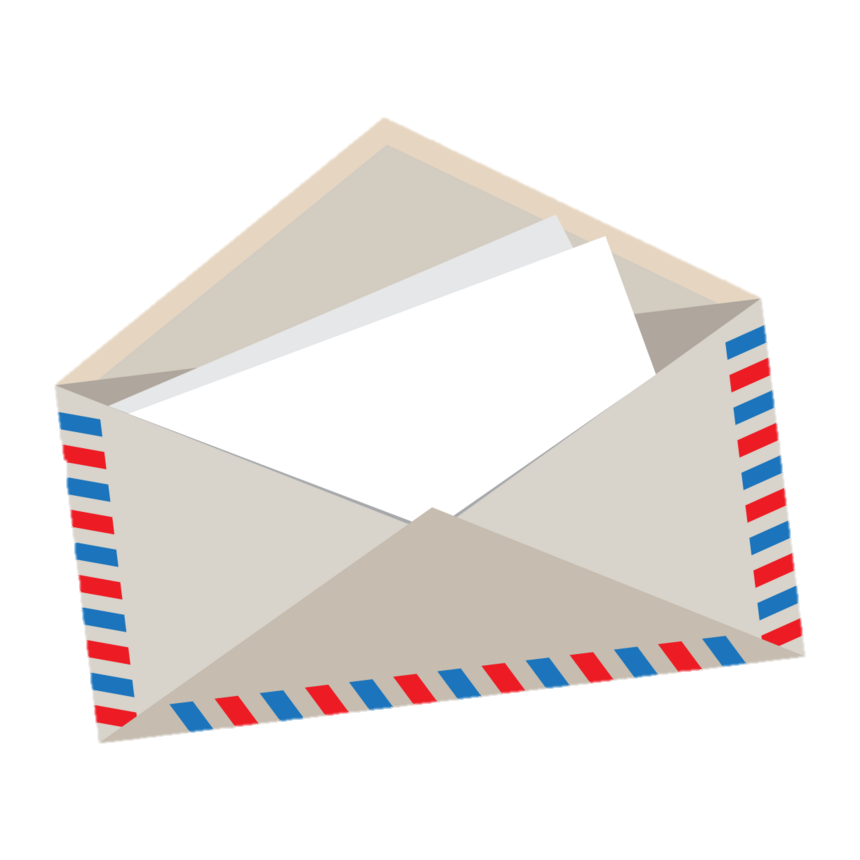 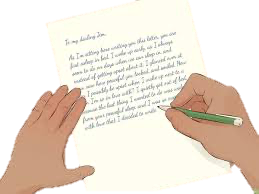 1
2
3. What do you see in picture 3?
2. What do you see in picture 2?
1. What do you see in picture 1?
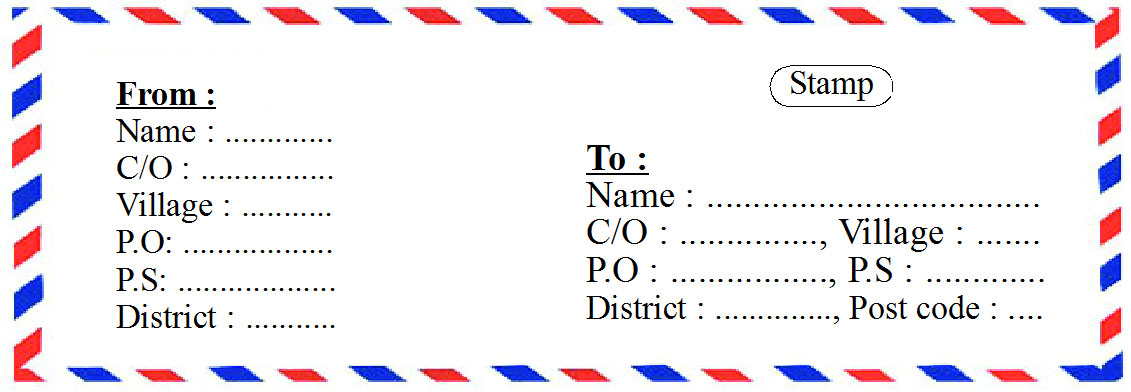 Dear students, just think what we are going to read today.
Possible solutions:
3
3. An envelop with the address of the reciver and sender.
2. A letter is in an envelop.
1. A man or weman is writing a letter.
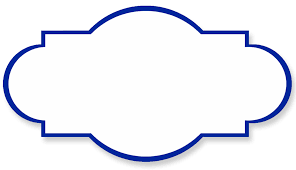 Lesson Declaration
Well, To day we are going to read-
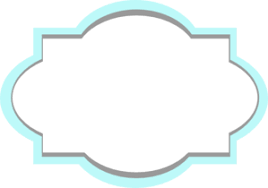 Letter to a friend
Part -1
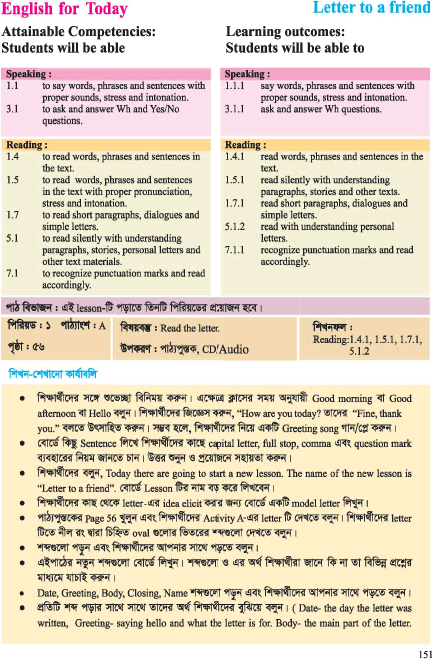 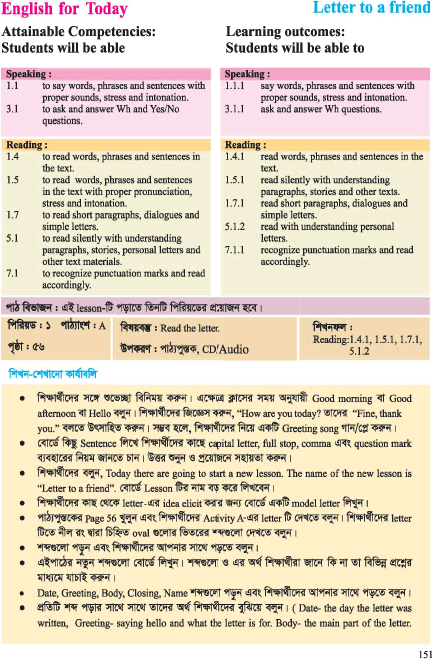 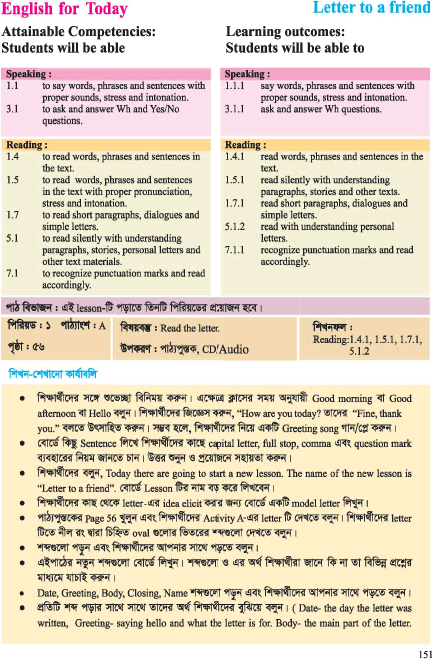 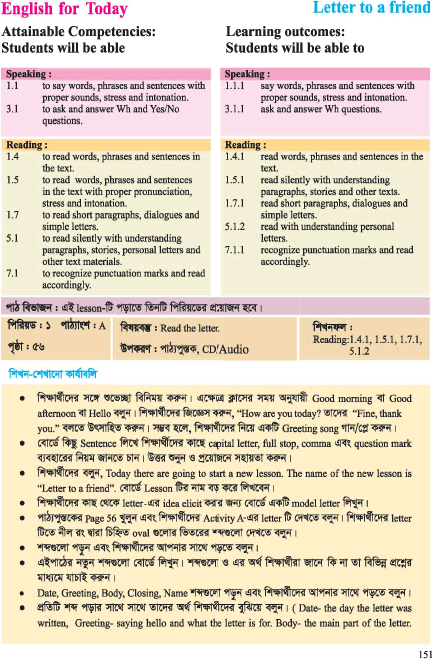 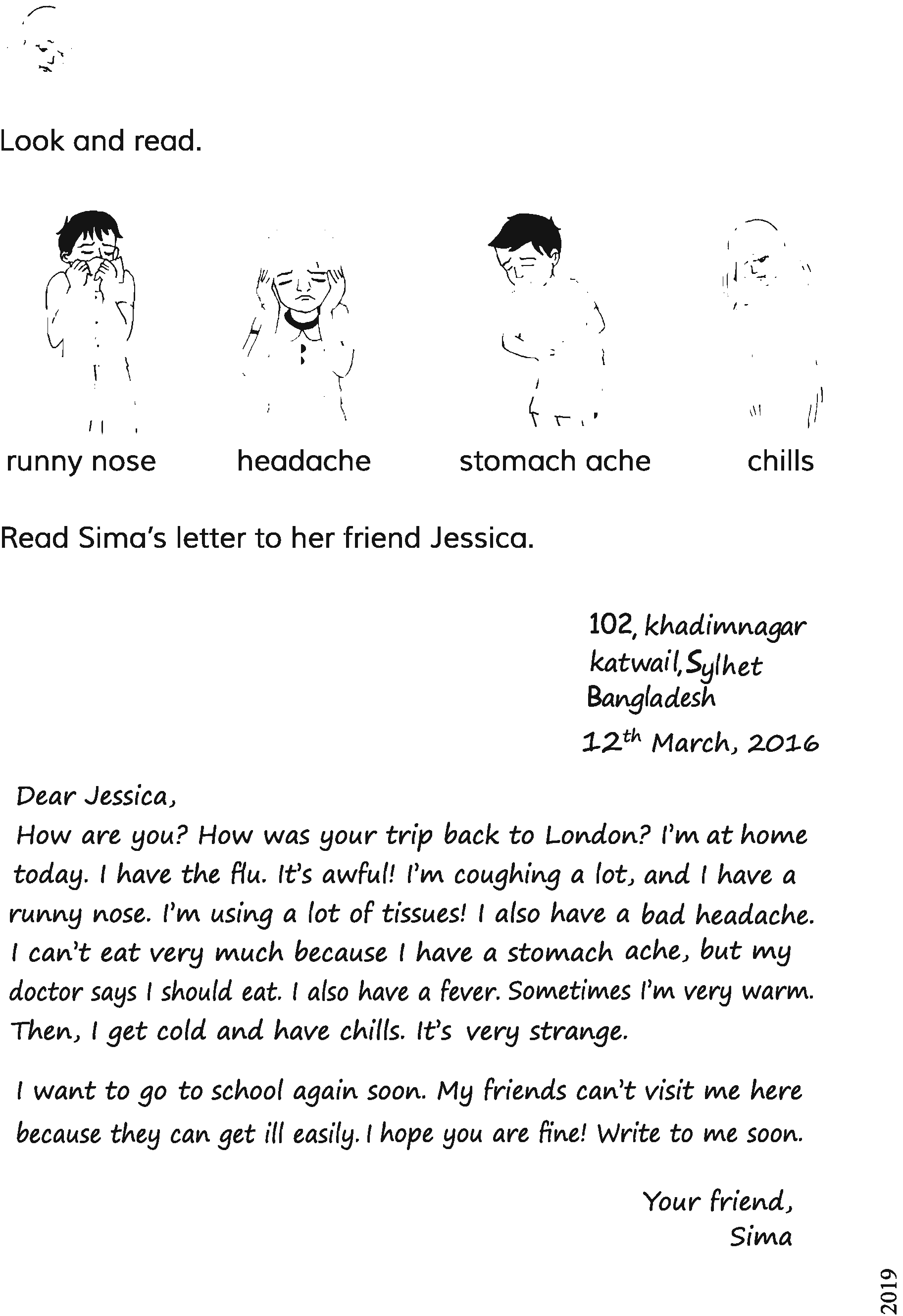 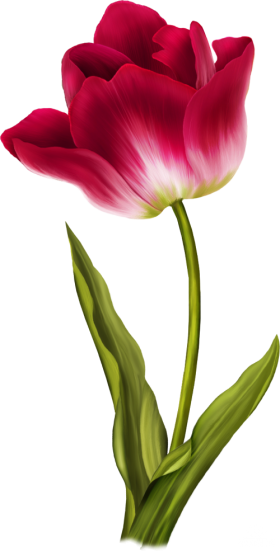 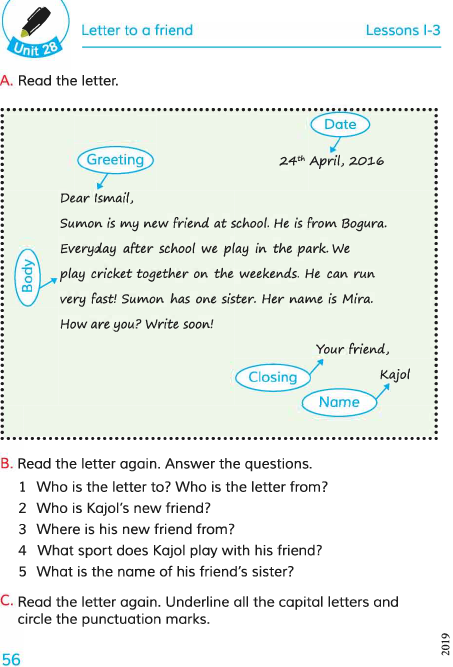 Date
Dear students, please open your text book at page 56 and look at the activity A in the letter and a pay a special attention to see the words written in blue colour in the oval. Well say after me.
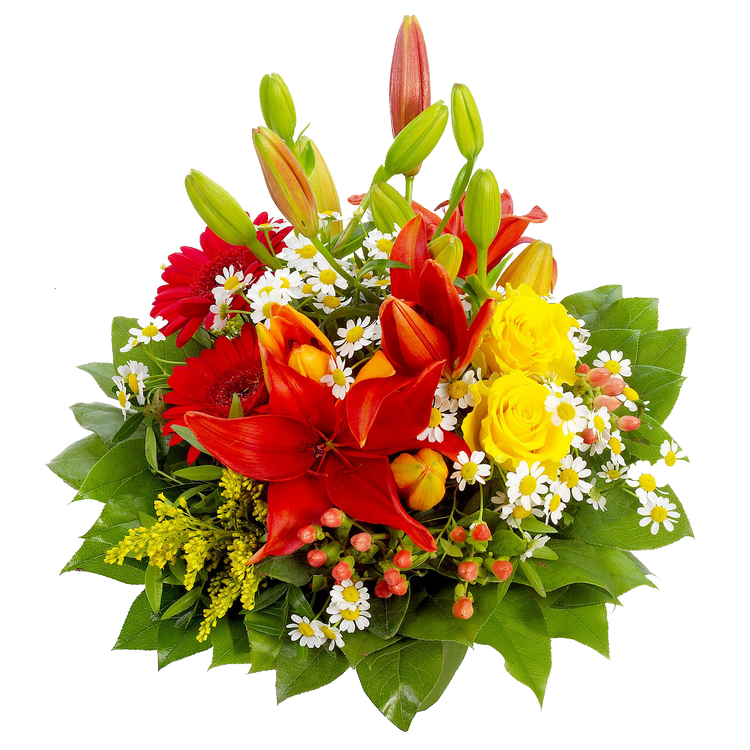 Greeting
Body
Closing
Name
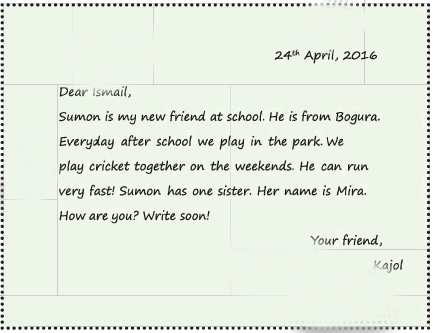 Date
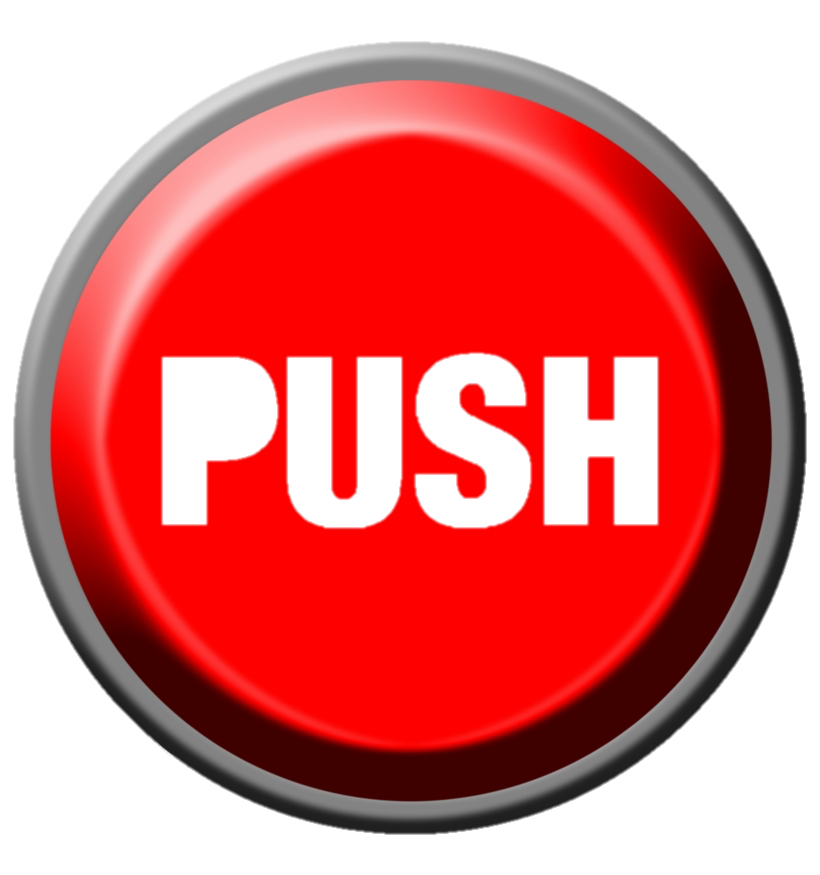 Greeting
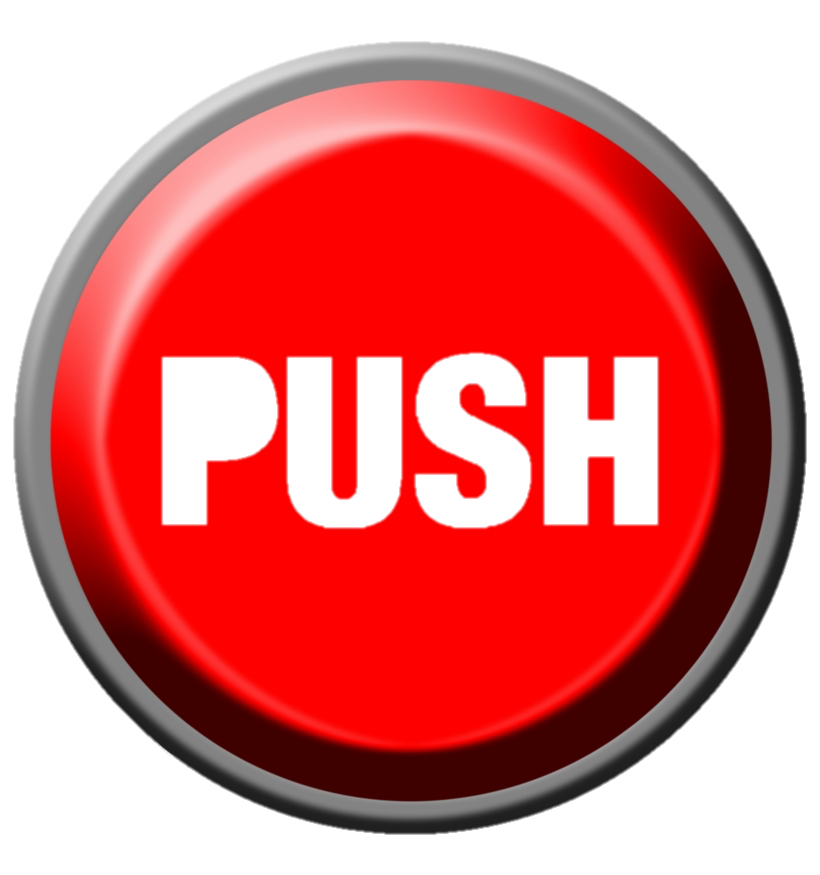 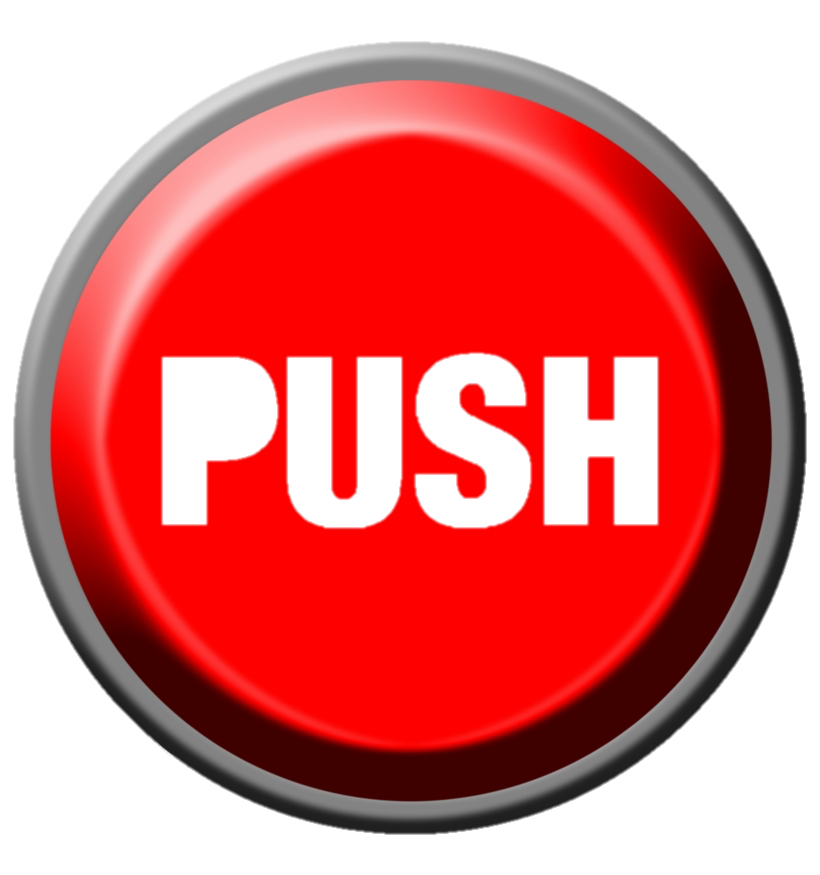 Body
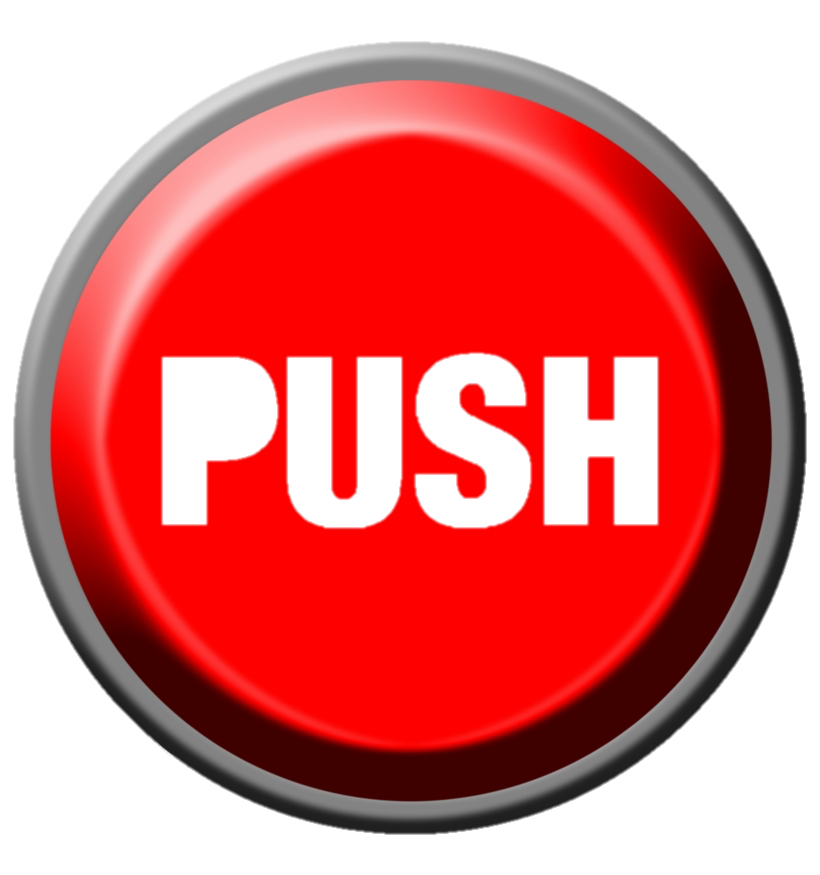 Closing
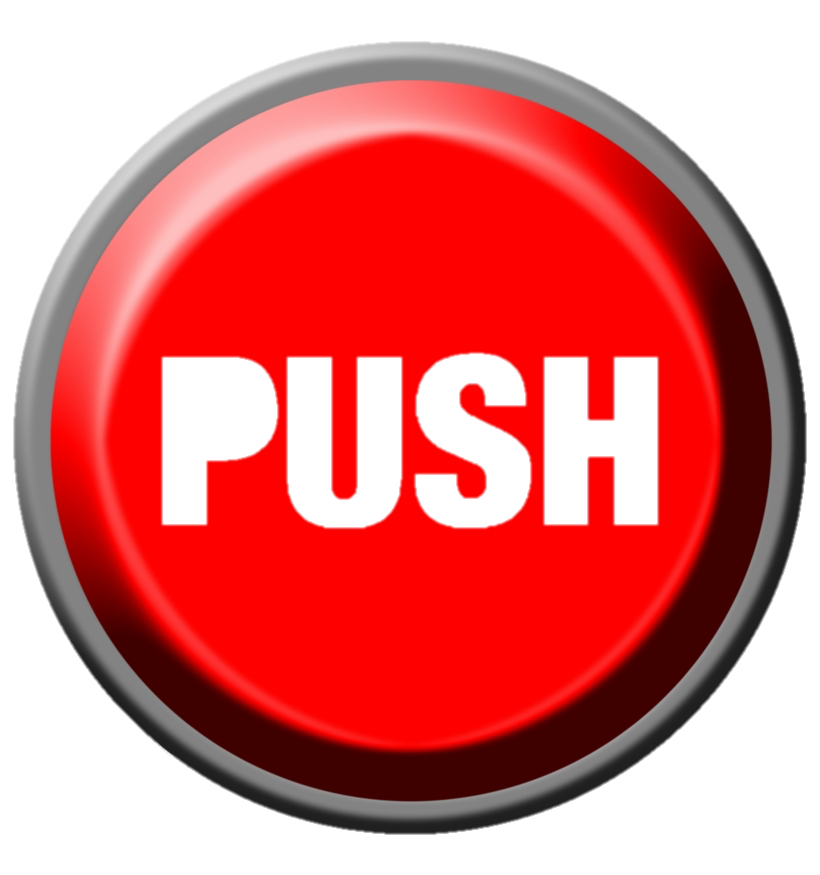 Name
Let’s know the meaning of the above words.
Date
The day the letter was written
Greeting
Saying hello and what the letter is for
Body
The main part of the letter
Closing
Saying goodbye
Name
Saying who the letter is from
Teaching Vocabulary
Do you know the meaning of the following words?
Run.
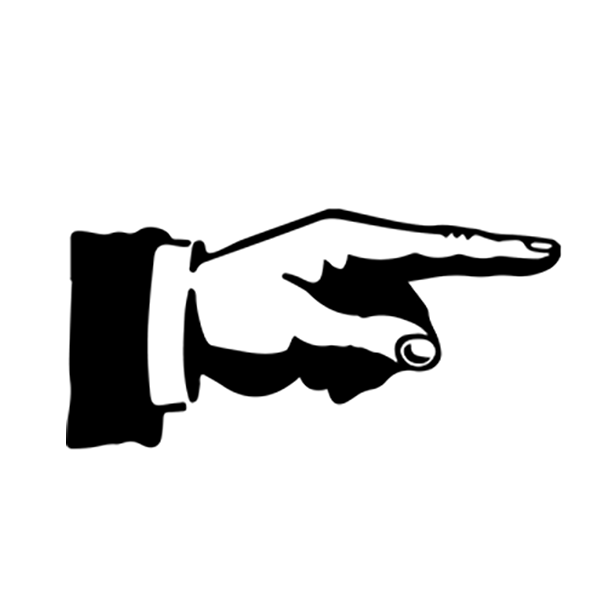 Greeting.
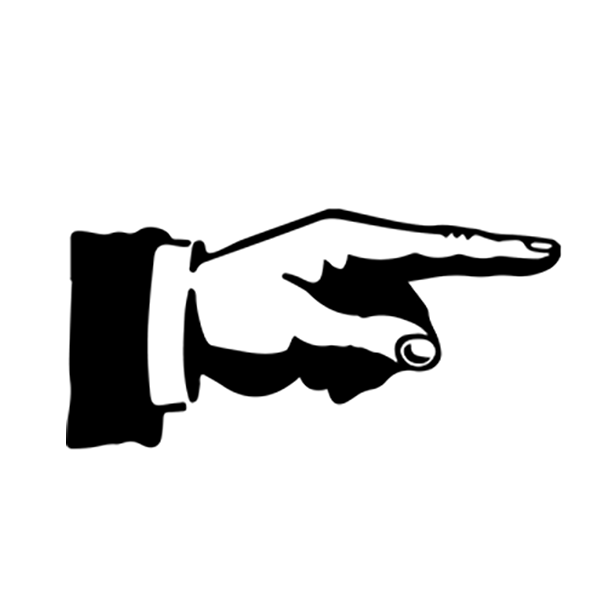 Park.
Together.
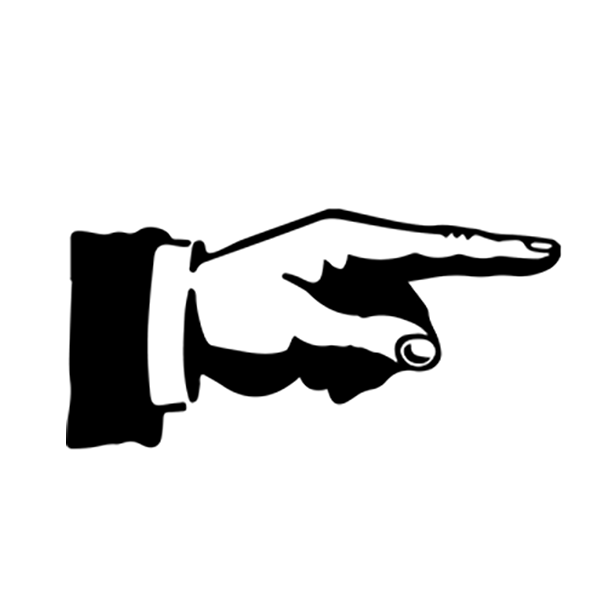 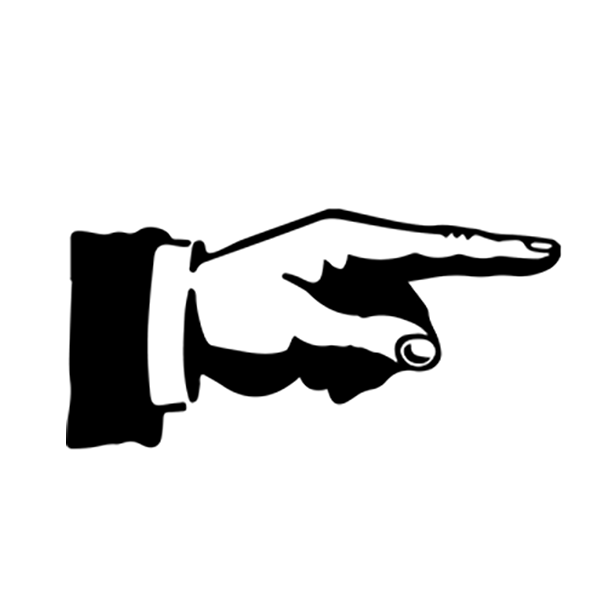 Fast.
Weekend.
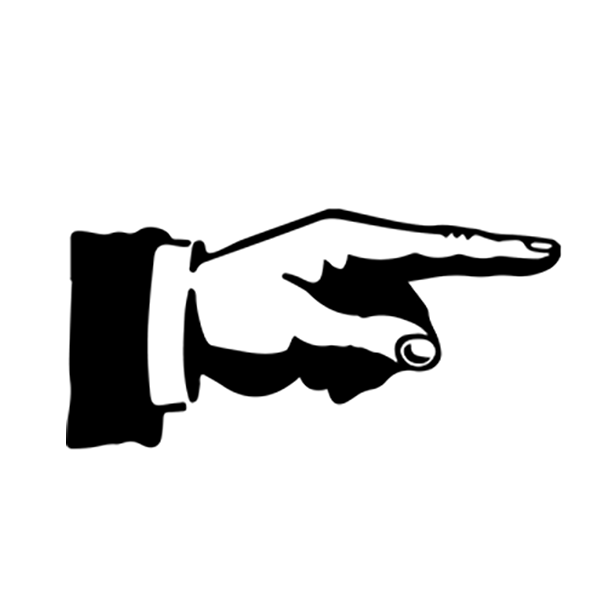 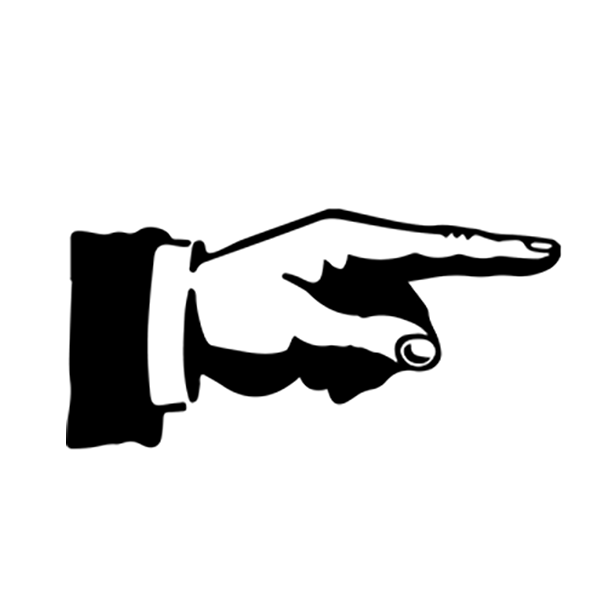 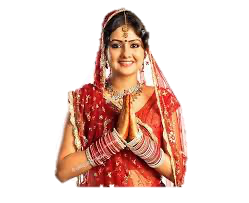 Greeting
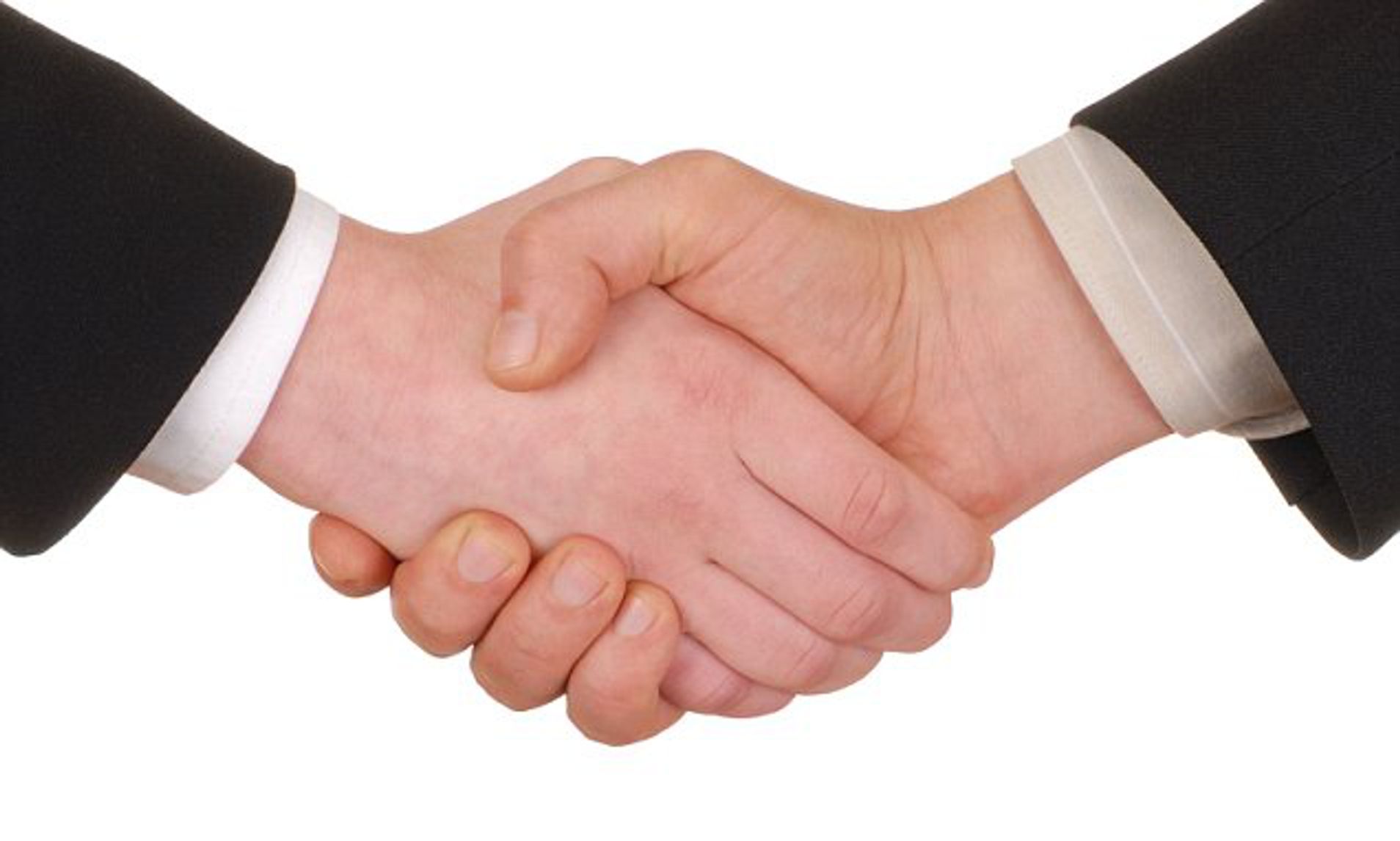 a polite word or sign of welcome or recognition.
Similar meaning
:
welcome, salutation
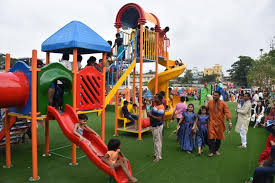 Park
a large public garden or area of land used for recreation.
Similar meaning
recreation ground, play ground
:
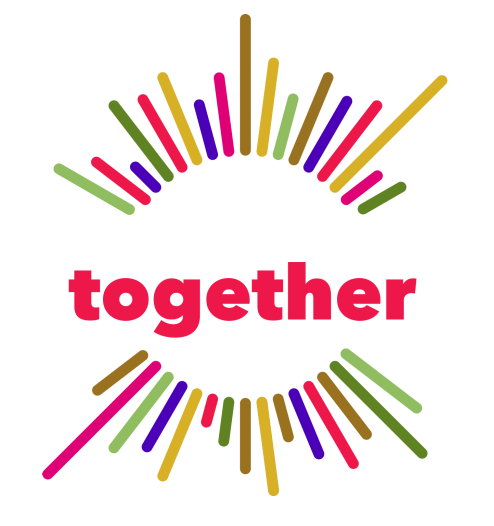 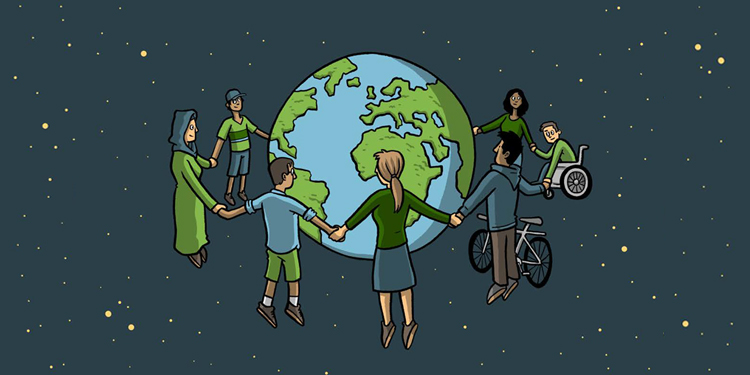 Together
with or in proximity to another person or people.
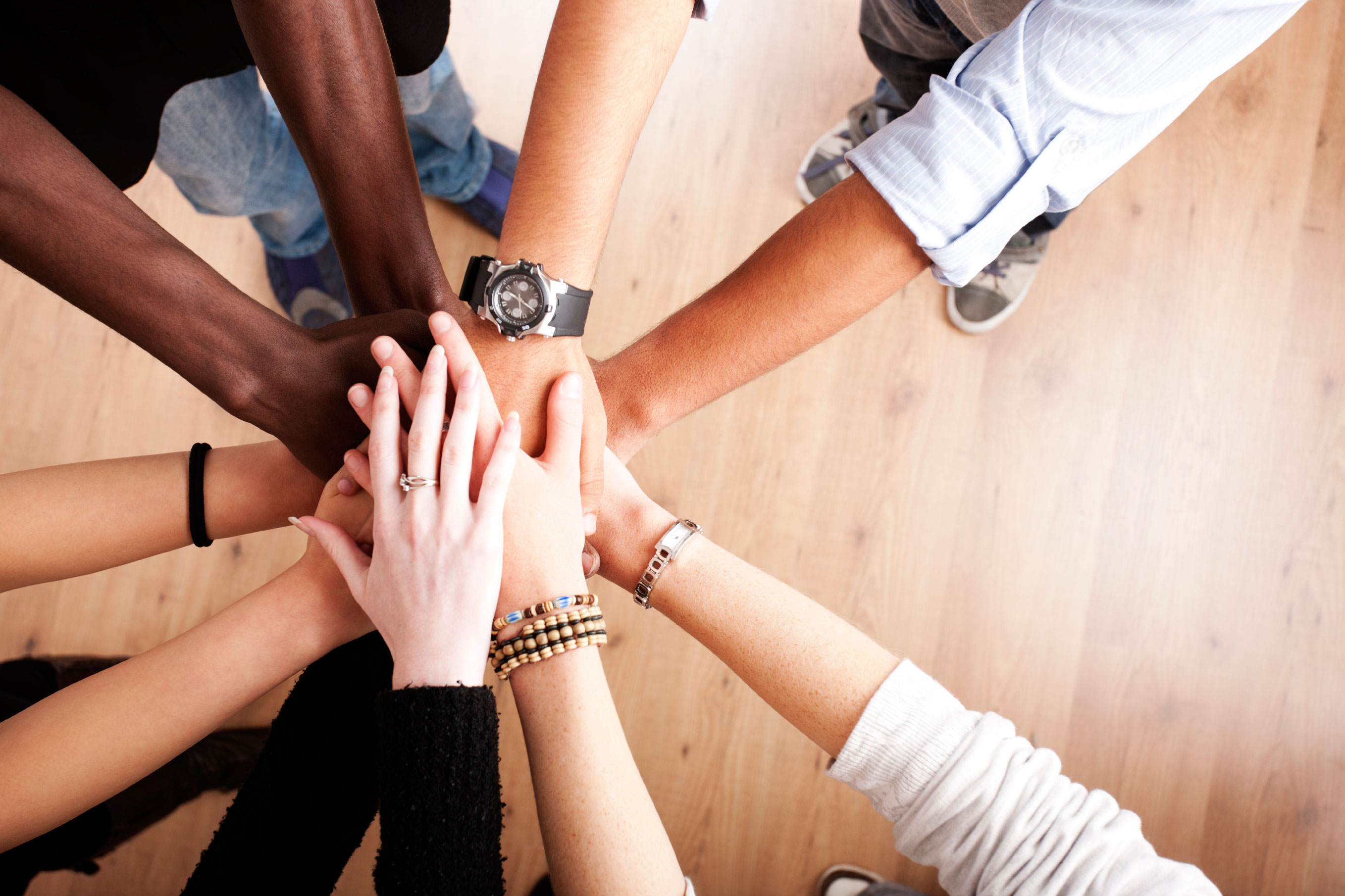 Similar meaning
jointly, in conjunction
:
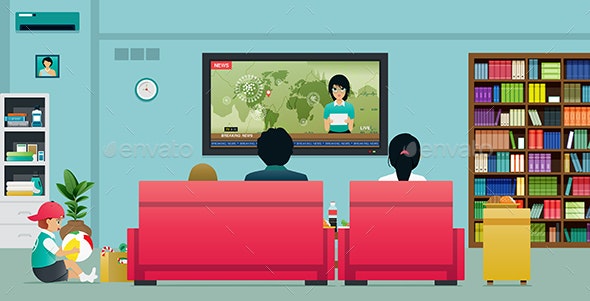 Weekend
regarded as a time for leisure.
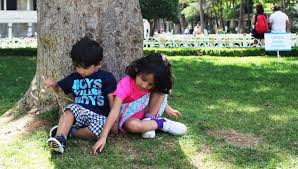 Similar meaning
:
Holiday, vacation
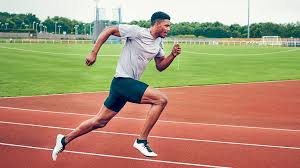 Run
.
move at a speed faster than a walk, never having both or all the feet on the ground at the same time.
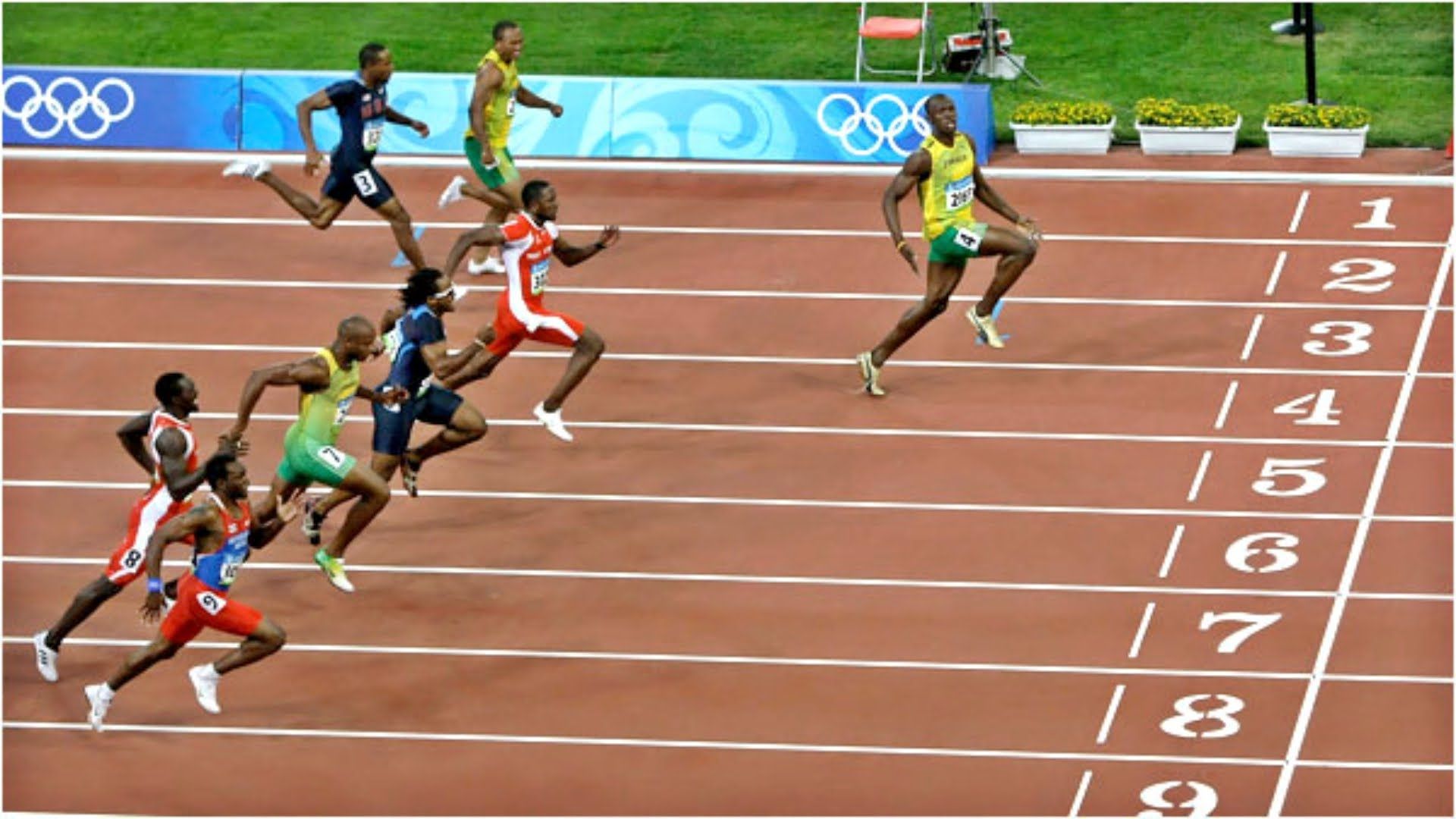 Race, sprint
Similar meaning
:
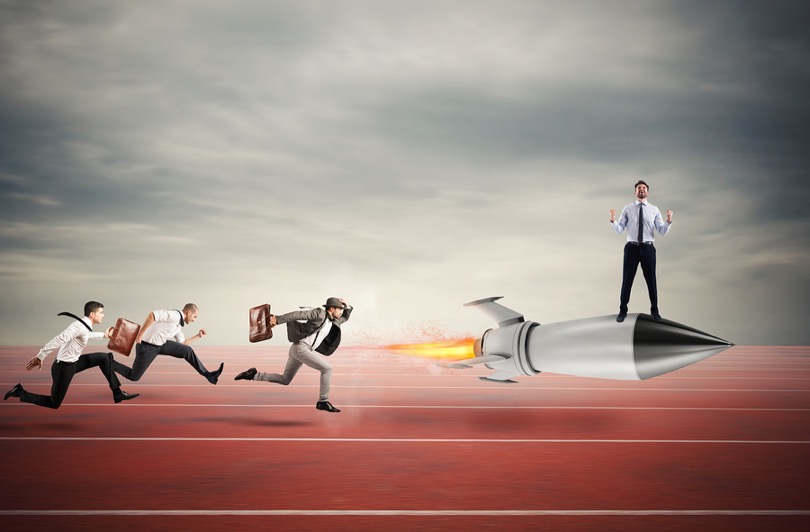 Fast
.
moving or capable of moving at high speed.
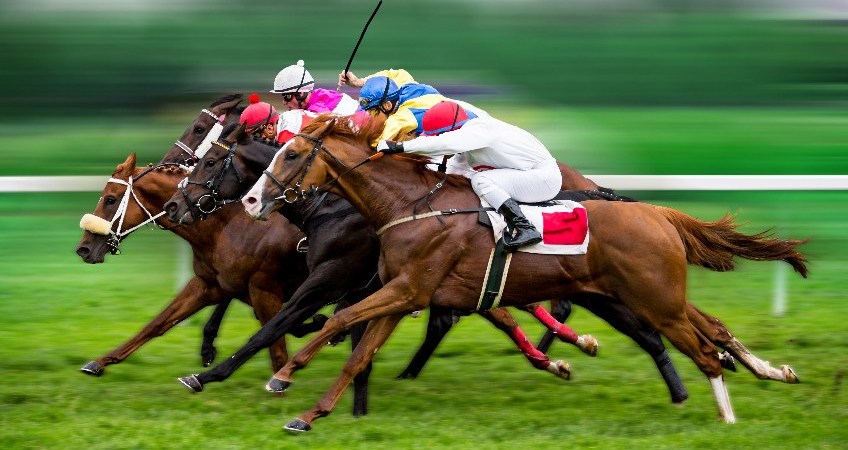 Swift, rapid
Similar meaning
:
PRACTICE
Playing Game
Dear students, now we are going to play a game. It is called “Memory Game”. Listen the instruction carefully.
After playing the game I will rewards the winner(s).
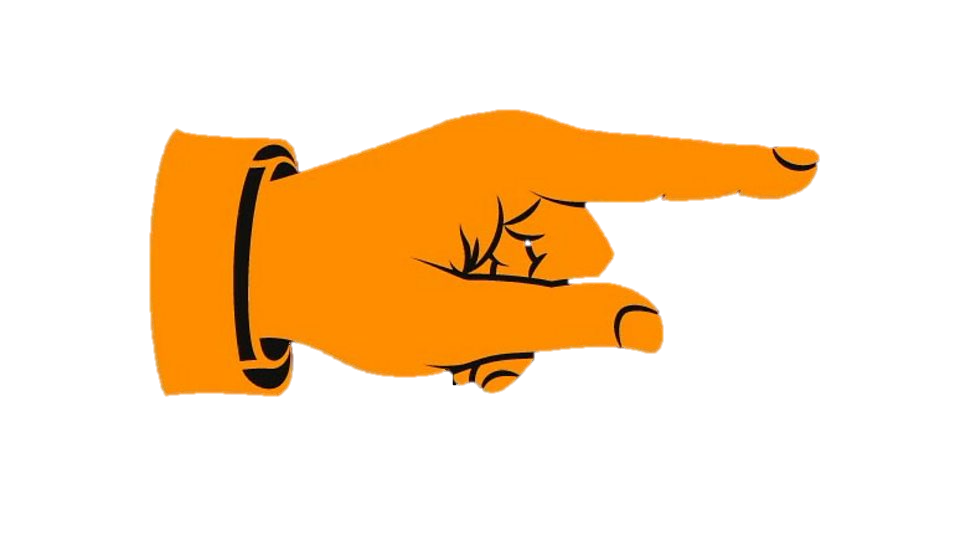 Let’s play the memory game.
Friend
Fast
Soon
Run
Greeting
Dear
Weekend
Together
Date
Park
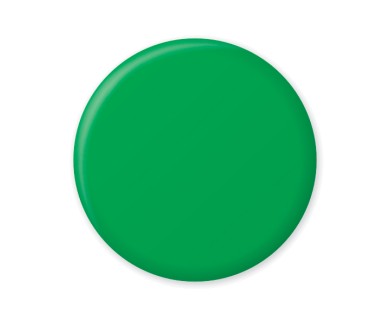 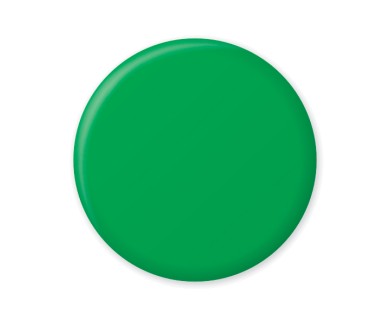 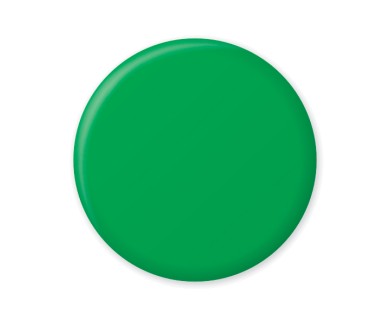 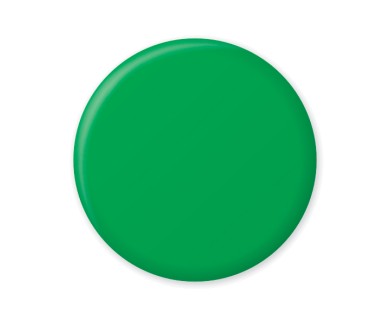 Teacher’s Model Reading
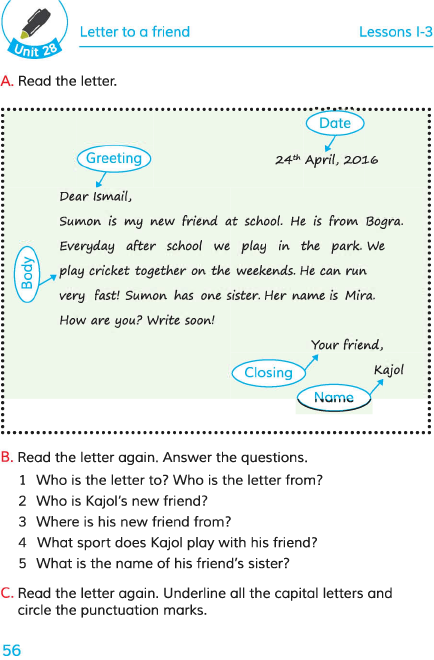 Dear students, open your English book at page 79. I am reading the text loudly, please put your fingers on the text.
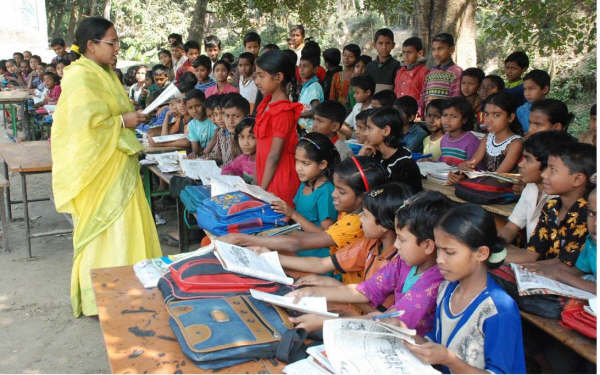 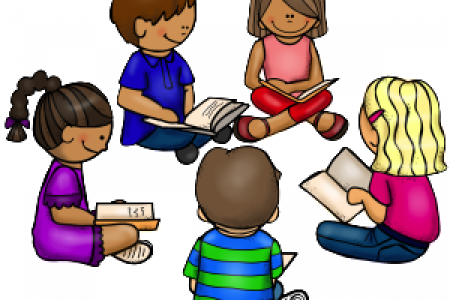 Group Reading
In this stage the students will read the text in group.
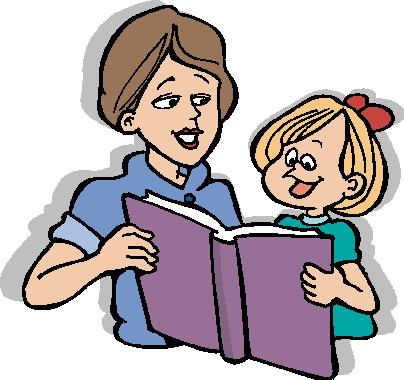 Pair Reading
In this stage the students will read the text in pair.
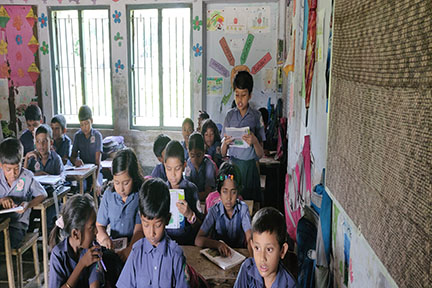 Student’s reading
In this stage one student reads the text and others listen.
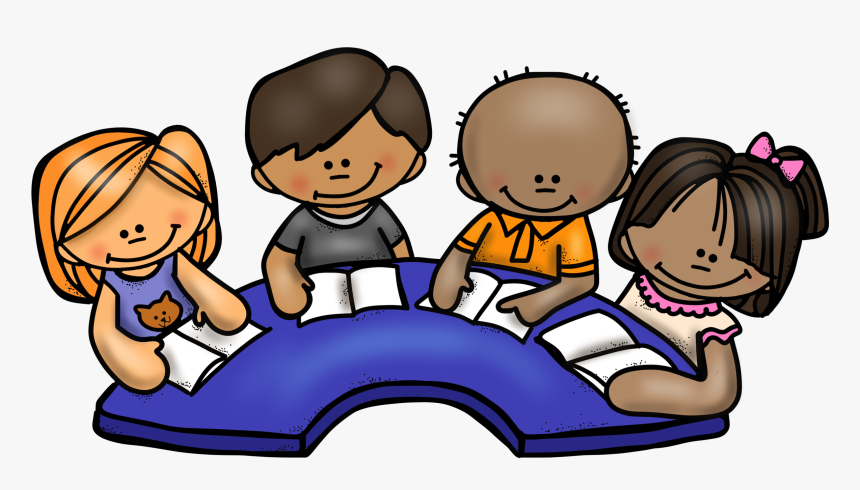 Silent Reading
Students, please read the
text silently and try to understand.
Free question
Who is from Bogura?
2. Who is Mira?
3. Who is new friend?
Solution to the question:
1. Sumon from Bogura.
2. Mira is Sumon’s sister.
3. Sumon is new friend.
Pair work
Match the words from left side with their similar meaning in right side.
Greeting
Race
Park
Welcome
Jointly
Run
Together
Swift
Recreation ground
Fast
Evaluation
Answer the questions.
1. Who is the letter to? 
2. Who is the letter from? 
3. Which part is said closing?
4. What is said whom a letter is written?
5. Where is date written?
Task
Write a letter to your friend to know about his/her new friend.
My dear students, thank you very much for          
       your nice co-operation.
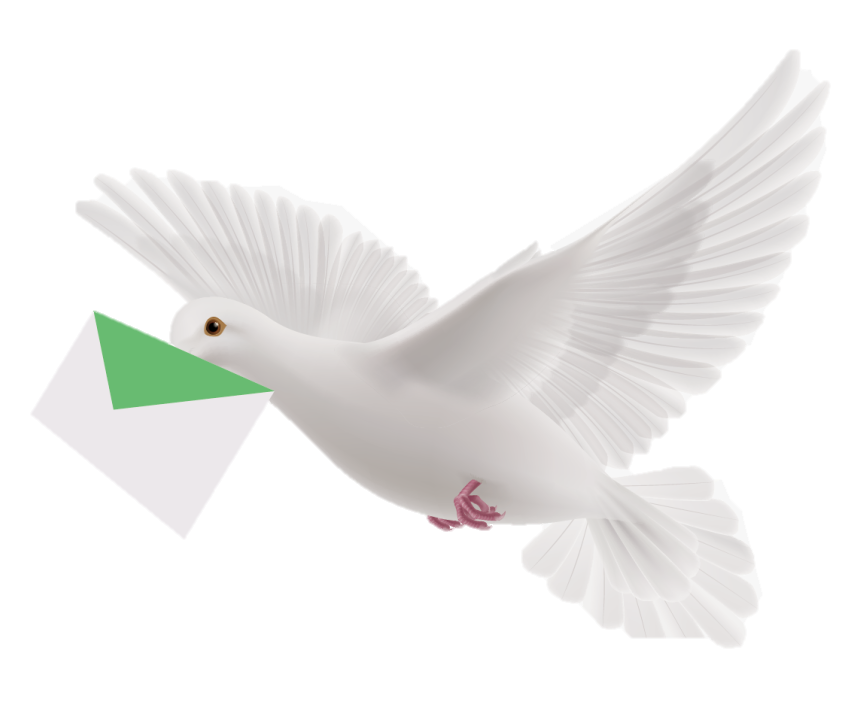